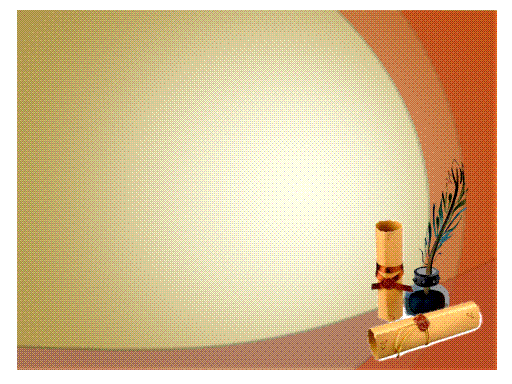 Эффективные формы и методы 
организации педагогическая деятельности



Подготовила: педагог-психолог  МБДОУ «Д/с  №47»
Пархоменко И.Н.
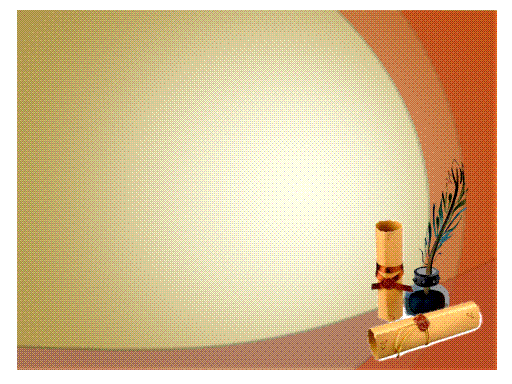 Сущность педагогической деятельности:
Педагогическая деятельность - представляет особый вид социальной деятельности, направленной на передачу от старших поколений младшим накопленных человечеством культуры и опыта, создание условий для их личностного развития и подготовку к выполнению определенных социальных ролей в обществе.
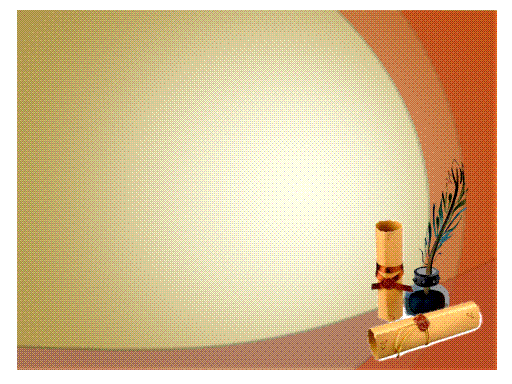 Деятельность
Общепедагогическая
осуществляет каждый человек и по отношению к самому себе, занимаясь самообразованием и самовоспитанием.
Профессиональная 
Осуществляется в специально организованных обществом образовательных учреждениях
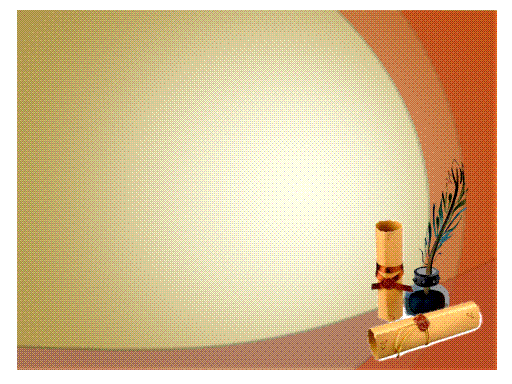 Системообразующей характеристикой педагогической деятельности, является цель (А.Н.Леонтьев).
Цель педагогической деятельности — явление историческое. Она разрабатывается и формируется как отражение тенденции социального развития, предъявляя совокупность требований к современному человеку с учетом его духовных и природных возможностей. В ней заключены, с одной стороны, интересы и ожидания различных социальных и этнических групп, а с другой — потребности и стремления отдельной личности.
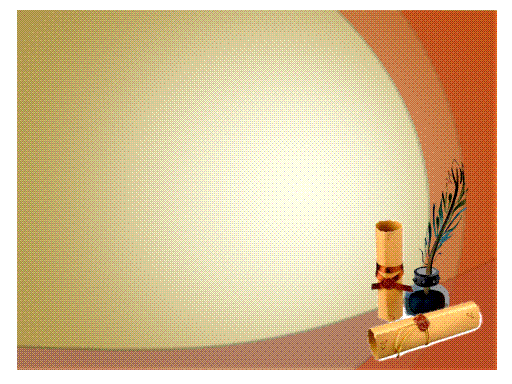 Реализация цели педагогической деятельности связана с решением таких социально-педагогических задач:
 как формирование воспитательной среды;
организация деятельности воспитанников создание;
воспитательного коллектива;
развитие индивидуальности личности.
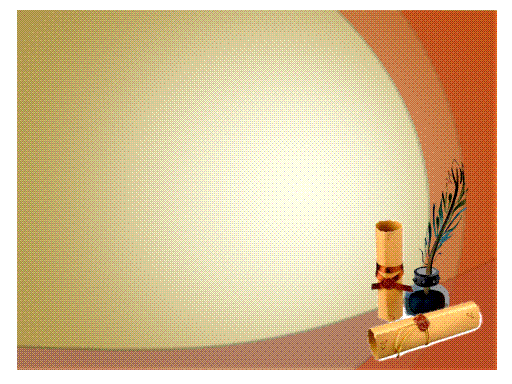 Субъекты и объекты педагогической деятельности
Субъекты- КТО Осуществляет деятельность

Общество
Группа
Педагог
Объекты – НА КОГО
Направлена
 деятельность

 Группа
Личность
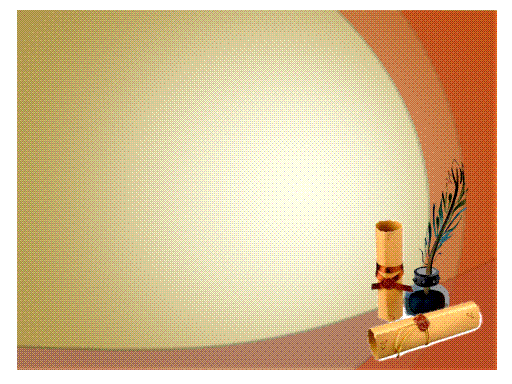 Основные виды педагогической деятельности
Воспитательная работа — это педагогическая деятельность, направленная на организацию воспитательной среды и управление разнообразными видами деятельности воспитанников с целью решения задач гармоничного развития личности. 
	 Преподавание — это вид воспитательной деятельности, который направлен на управление преимущественно познавательной деятельностью школьников.
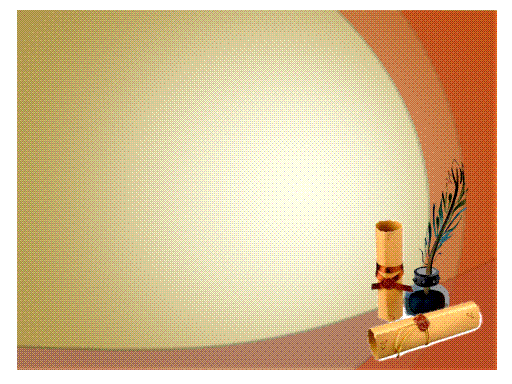 Педагогические технологии
Среди педагогических технологий, которые используются в
работе с детьми дошкольного возраста, можно выделить:

1. Здоровьесберегающие педагогические
технологии.
2. Технологию личностно-ориентированного
взаимодействия педагога с детьми.
3. Технологию проектной деятельности.
4. Технологию исследовательской деятельности.
5.Технологии «Портфолио дошкольника» и
«Портфолио педагога».
6.Информационно-коммуникативные технологии.
7.Технология проблемного обучения.
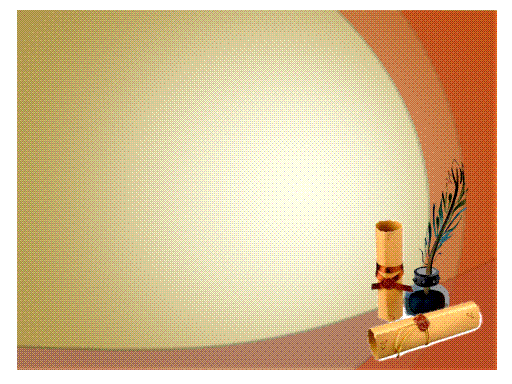 Методы организации педагогической деятельности:
Выделяют:
Пассивные: когда педагог доминирует, а воспитанники — пассивны. Такие методы в рамках ФГОС признаны наименее эффективными, хотя используются на отдельных  занятиях        обучающего типа. 
Активные (АМО). Здесь педагог и воспитанник выступают как равноправные участники обучения. 
Интерактивные (ИМО) — наиболее эффективные методы, при которых воспитанники взаимодействуют не только с учителем, но и друг с другом.
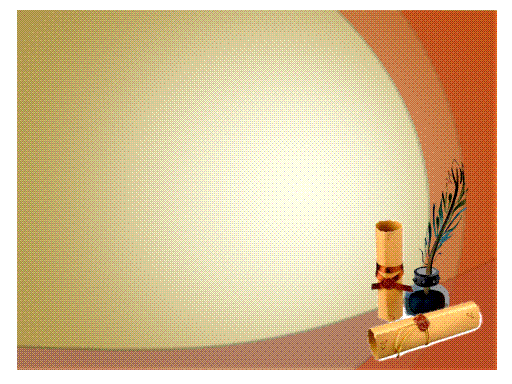 Интерактивные методы организации деятельности:
Интерактивный означает способность взаимодействовать или находиться в режиме беседы, диалога.  Отсюда, интерактив – это прежде всего, диалог, в ходе которого осуществляется взаимодействие.  Относят :
- Ролевые игры - это игровая ситуация , в ходе которых имитируются и разрешаются проблемные ситуации.
- Театр-экспромт- Театр-экспромт называется так потому, что в нем на глазах у зрителей может разыграться спектакль неожиданного содержания, с элементами импровизированной игры. Никто из участников до самого представления не знает, кто будет исполнять какие роли, Узнают об этом только на самом мероприятии.
-Драматизация- Это инсценирование, разыгрывание по ролям содержания познавательного материала (как на уроках, так и вне их). 
Синектика- Коллективная творческая деятельность и учебное исследование, основанные на целенаправленном использовании интуитивно-образного, метафорического мышления участников. Объединение разнородных элементов, построенное на аналогии.И спользуются: прямая аналогия (а как решаются подобные задачи?); личная или эмпатическая аналогия (представь, что ты …Что бы ты мог сказать о …); символическая аналогия (выражает суть задачи в виде символов); фантастическая аналогия (как бы эту проблему решили сказочные герои и др.).
Дискуссия - Способ организации совместной коллективной деятельности, имеющий целью интенсивное и продуктивное решение групповой задачи и нахождение правильного от(прием «Жужжание».
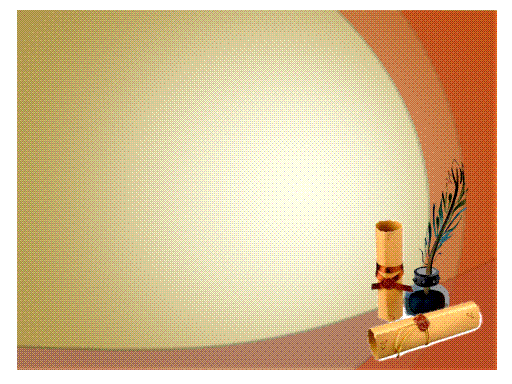 Каким будет конечный результат педагогической деятельности?
Основным и конечным результатом педагогической деятельности является воспитанник, развитие его личности, способностей и умений.
-
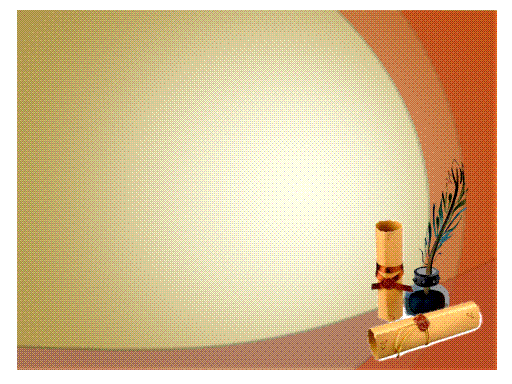 Для нерешительных людей
Цель отдаляется вдвойне.
Нет вещи более простой,
Чем на борьбу махнуть рукой
И с опозданием понять,
Что королем ты мог бы стать.
Успех и неудача – это
Две стороны одной монеты.
Гони сомнение и страх
Твоя удача в двух шагах!
Пускай провал пророчит кто-то.
Вперед! И не бросай работу!
Когда тебя постигнет горе,
Когда трудна дорога в гору,
Когда ты нищ и много должен
Когда тебя гнетут заботы –
Вперед! И не бросай работу!
Известно каждому из нас –
Жизнь - штука сложная, подчас.
Не поворачивай же вспять,
И чуть помедлив, может быть,
Когда есть шансы устоять,
Бросок к успеху совершить.
-
Неизвестный автор
(Из книги Л.И. Варваринской «С чего начать и как преуспеть»)